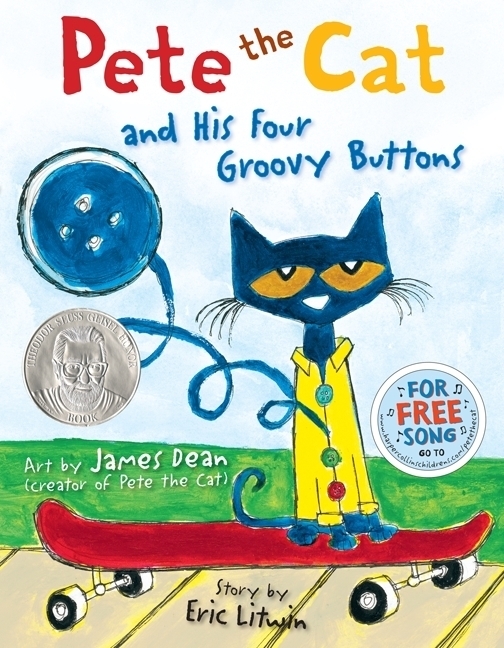 “Pete the Cat” craft(Math; shapes)
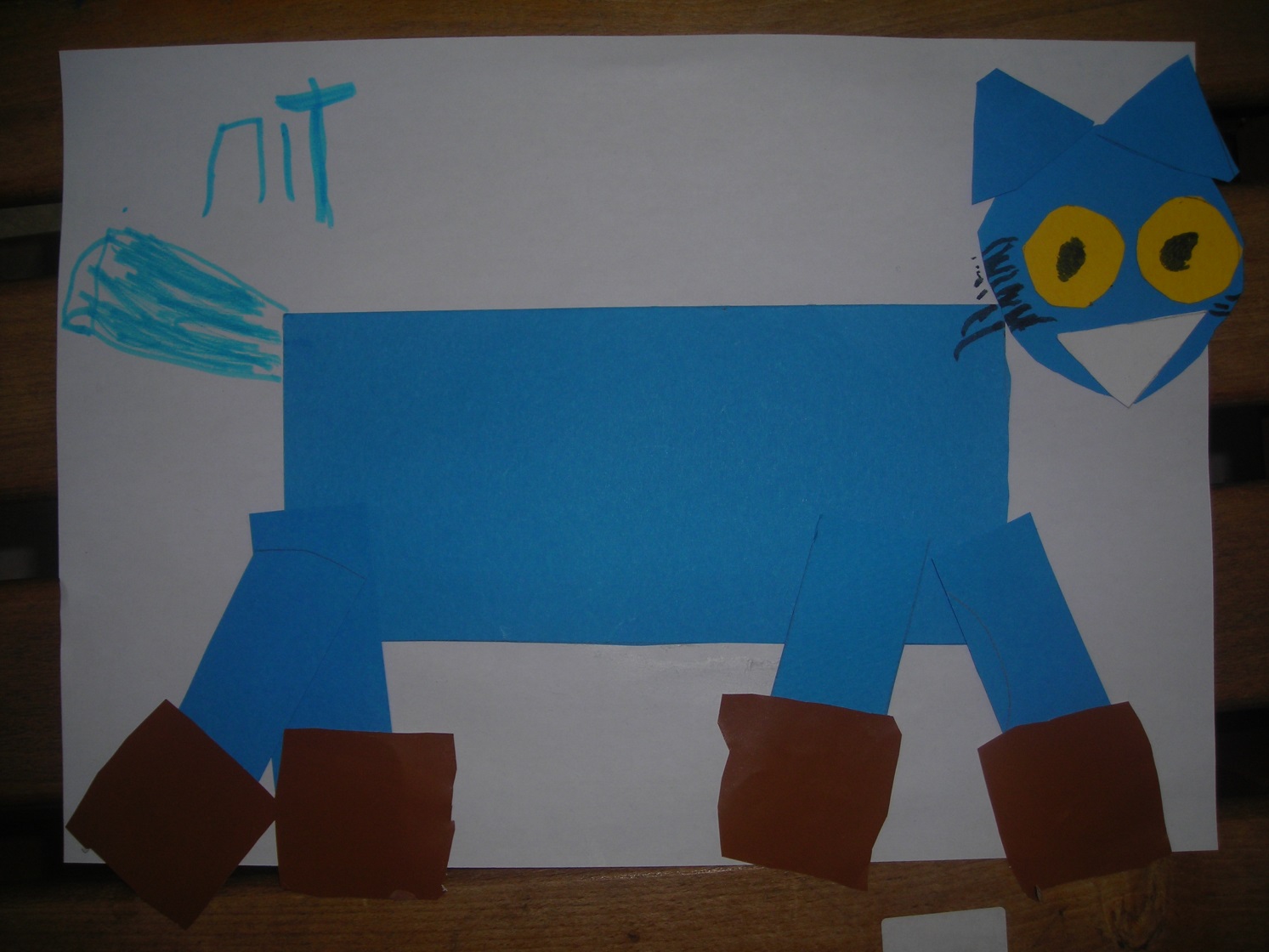 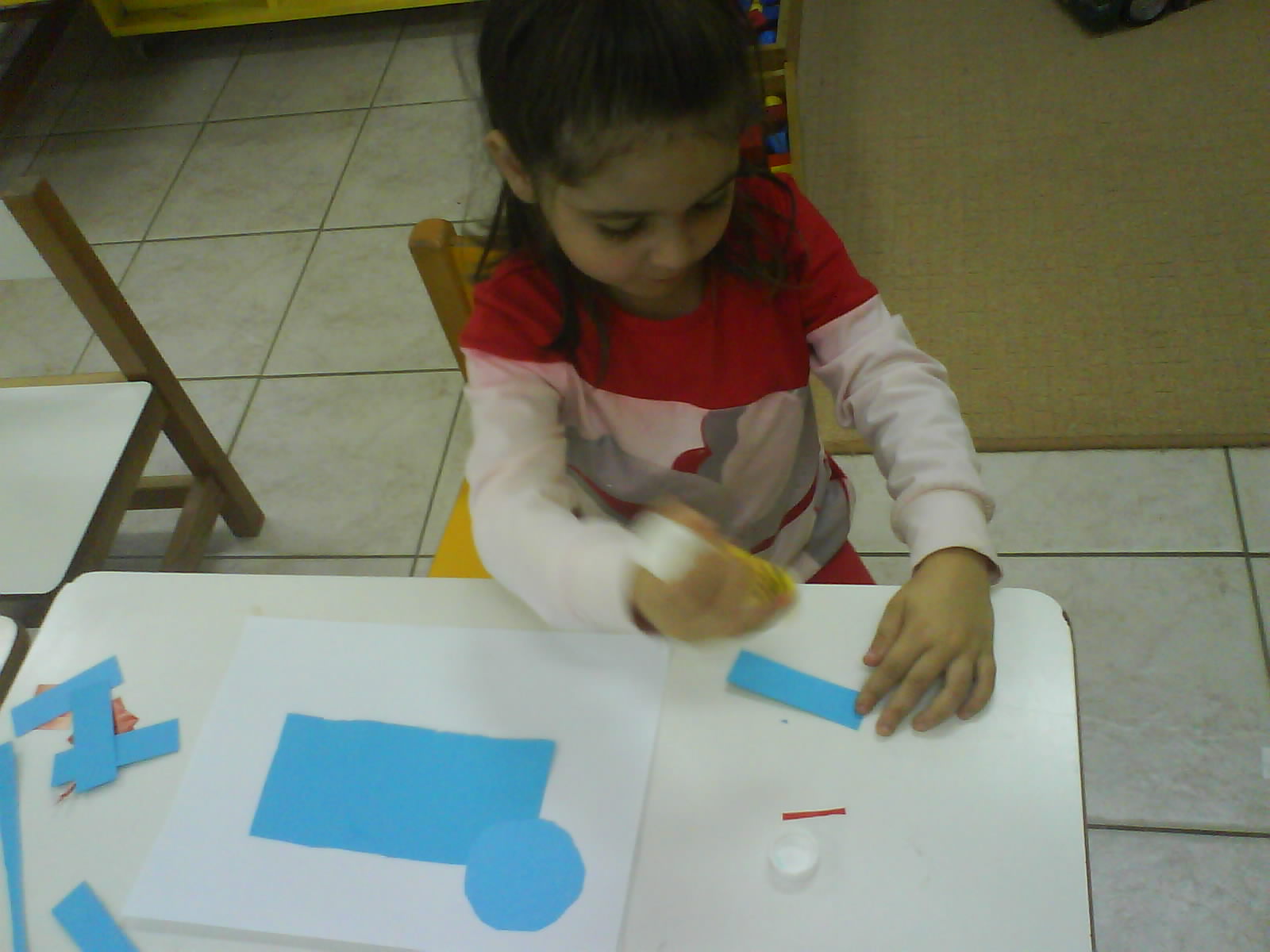 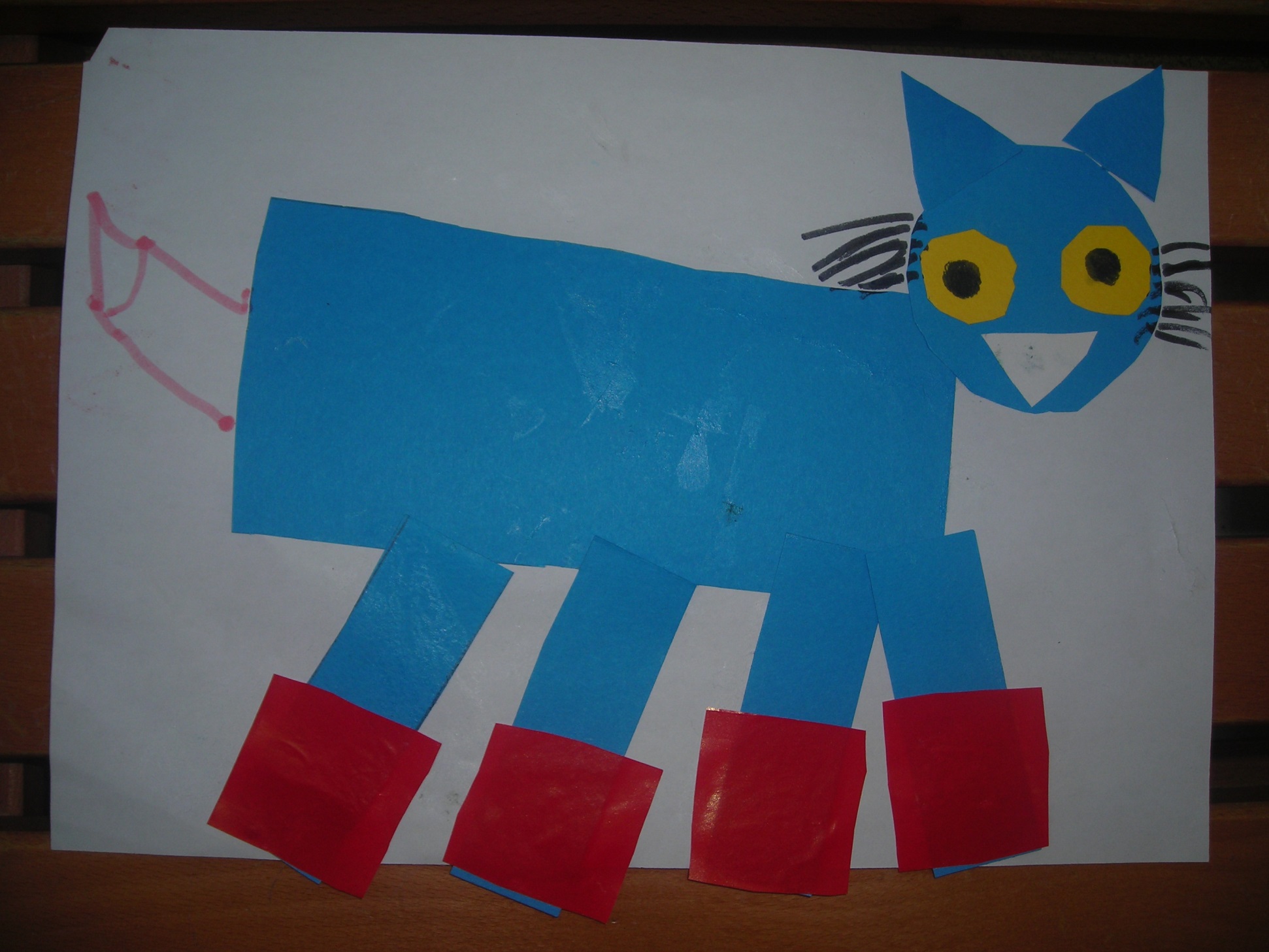